I 10 anni che hanno cambiato tutto
Marco Bardazzi
2006-2007
Gli anni della disruption
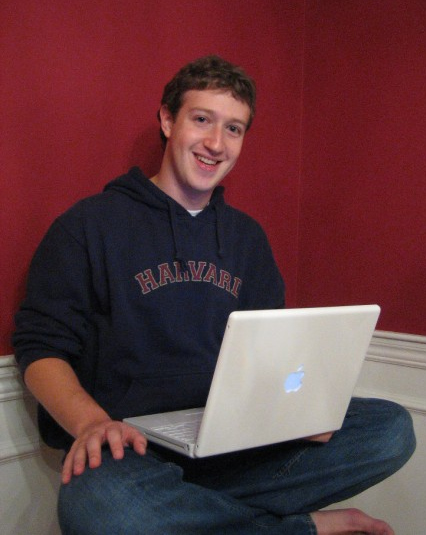 26 settembre 2006
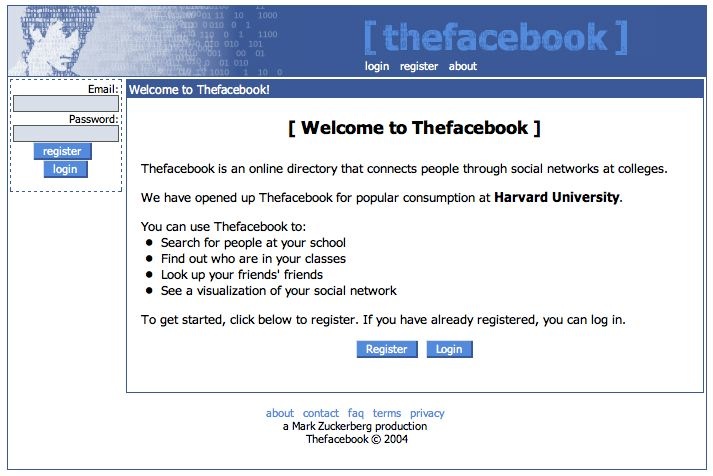 2006: Gli aggregatori
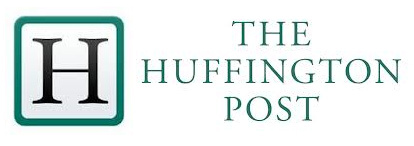 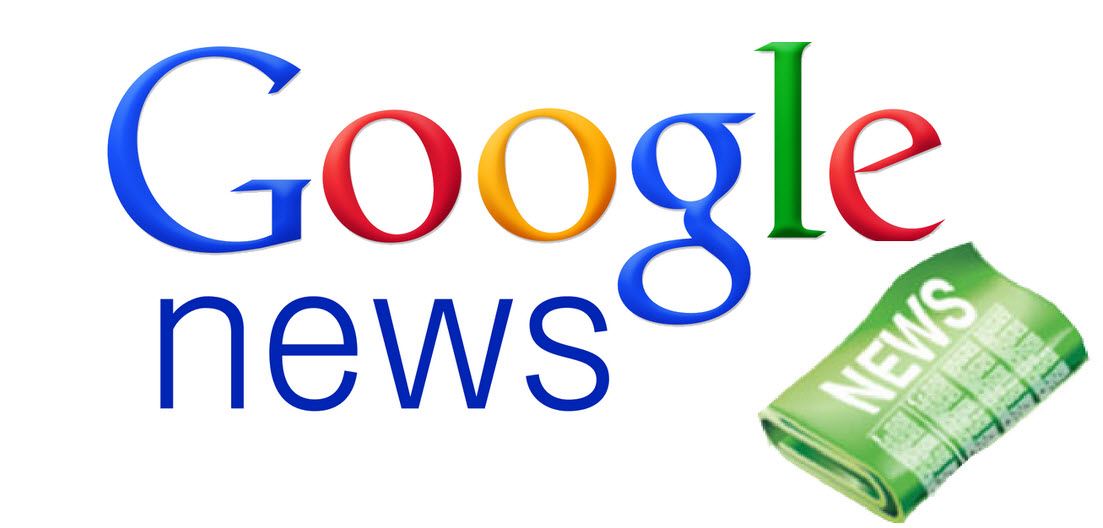 2006: Smartphone?
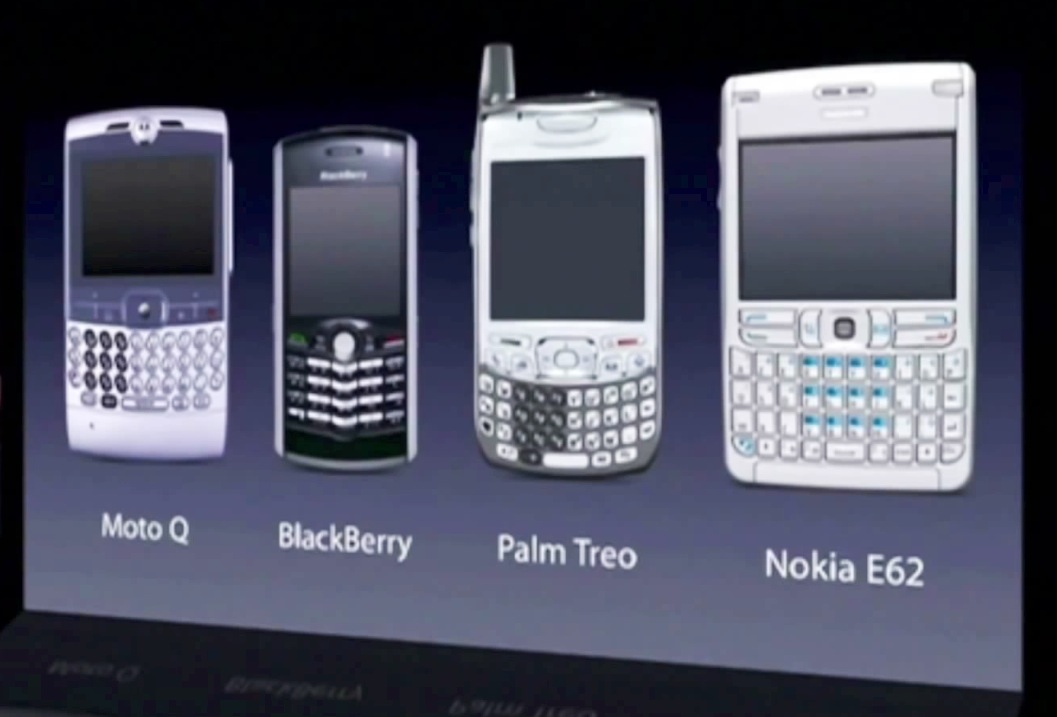 2007: Smartphone!
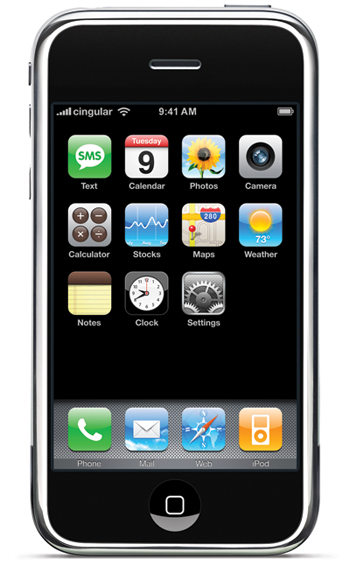 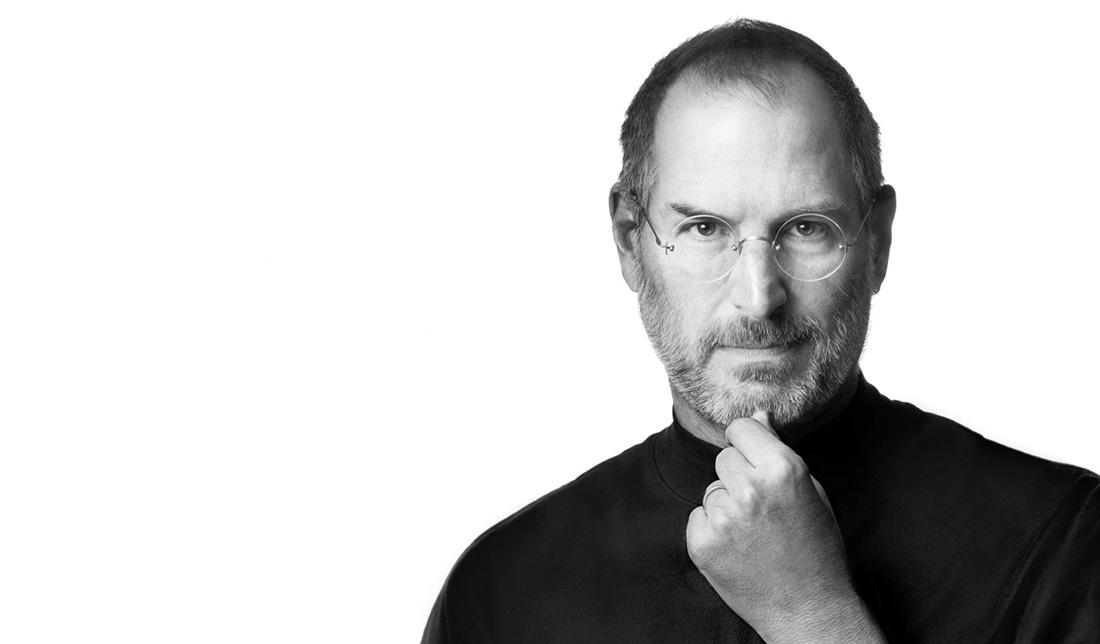 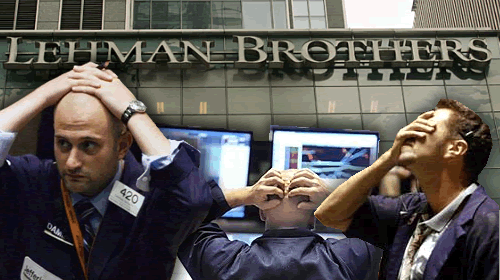 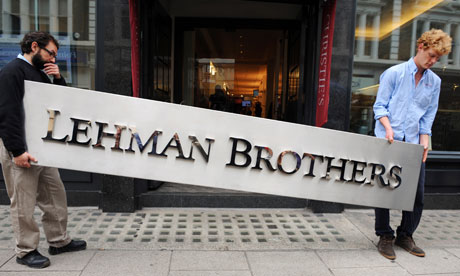 2008: La grande crisi
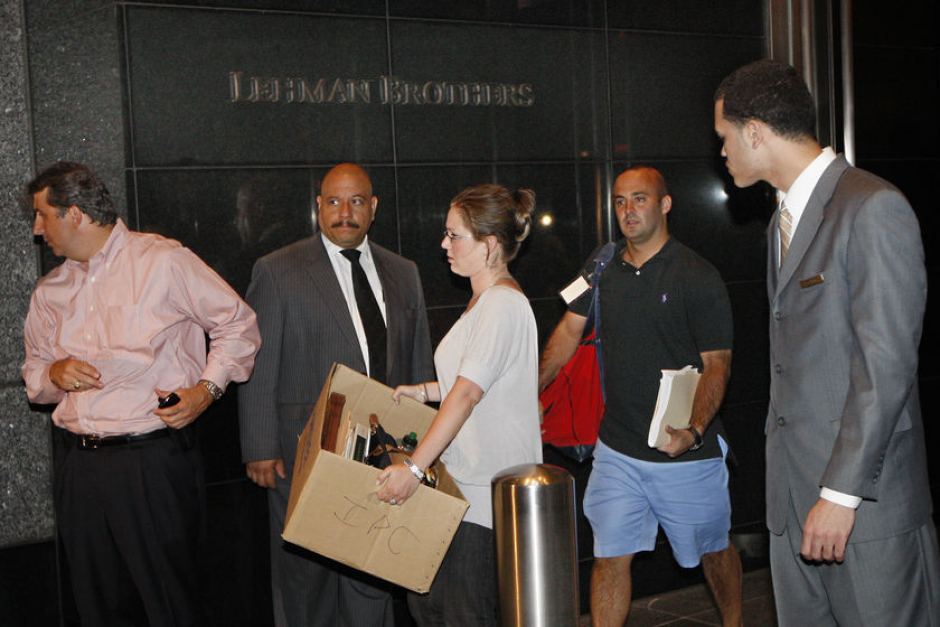 Un mondo digitale
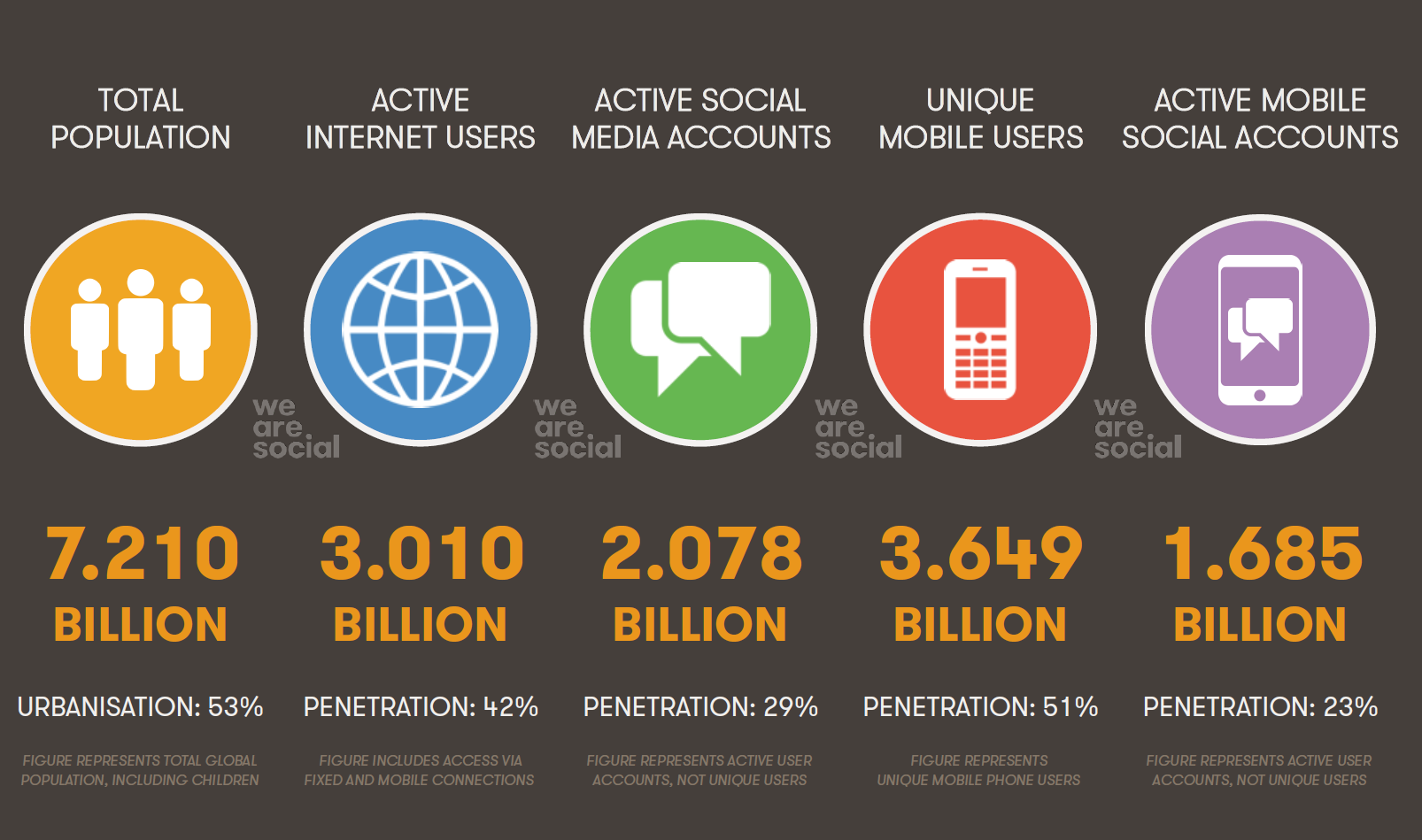 Digital
Mobile
Sharing
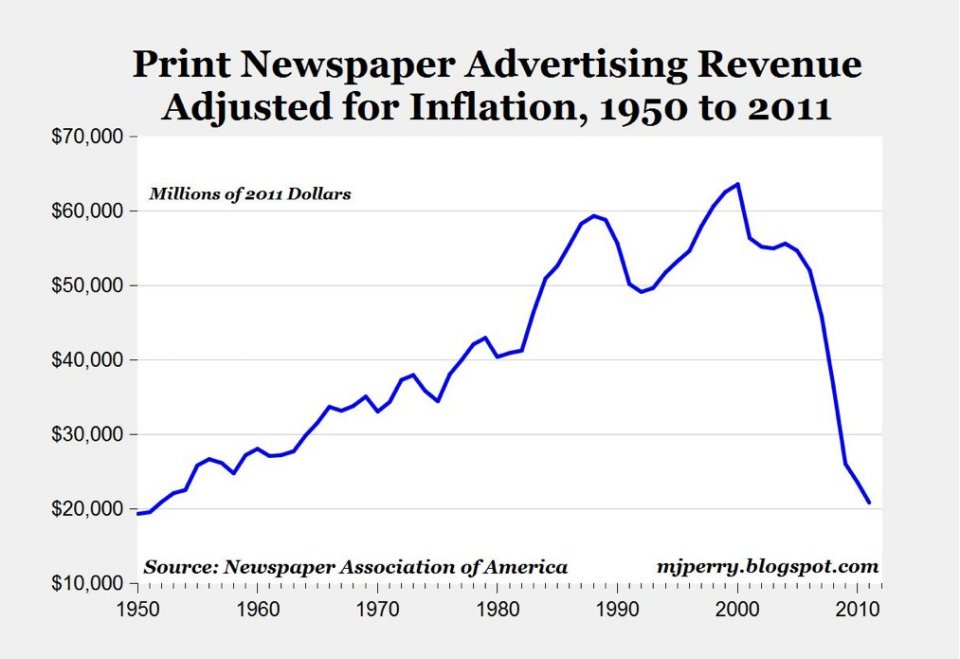 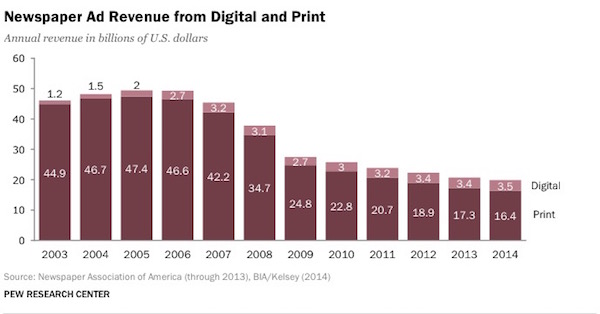 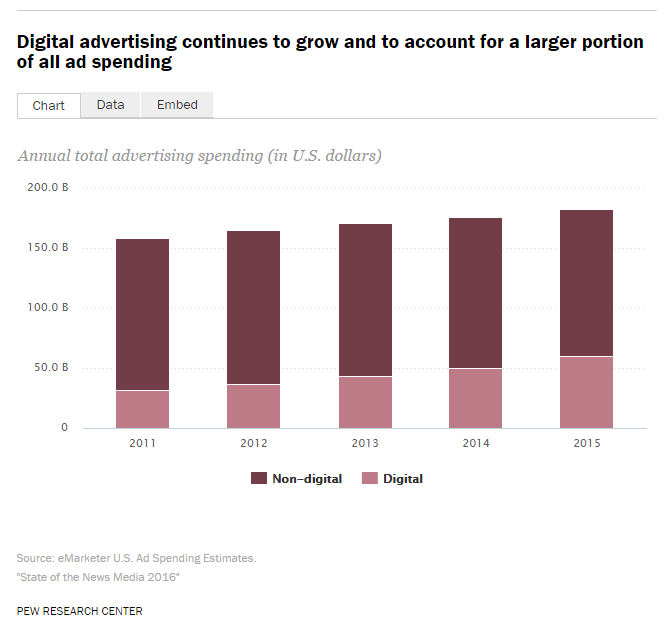 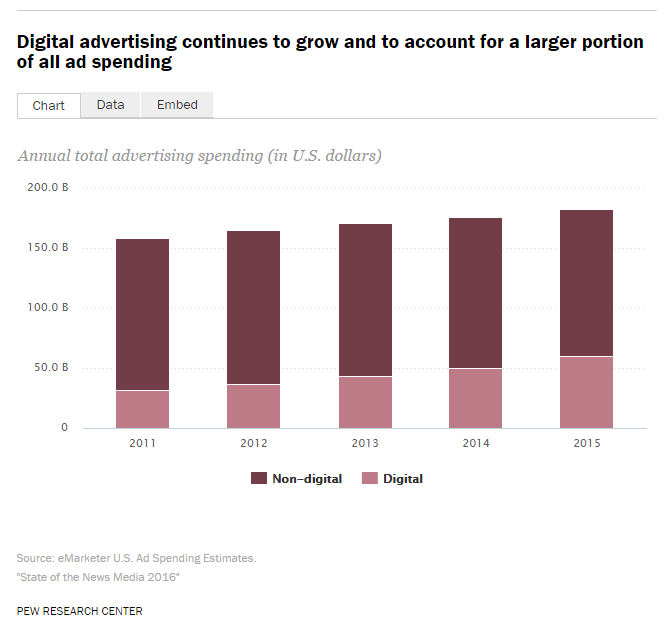 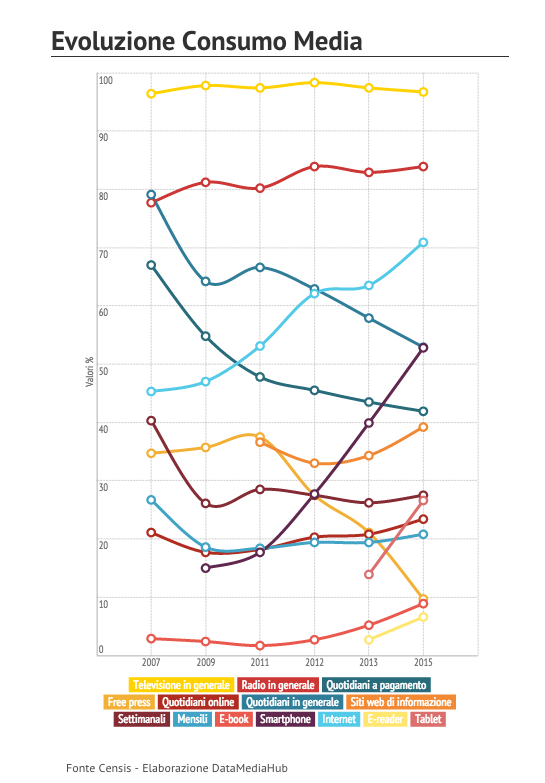 Italia
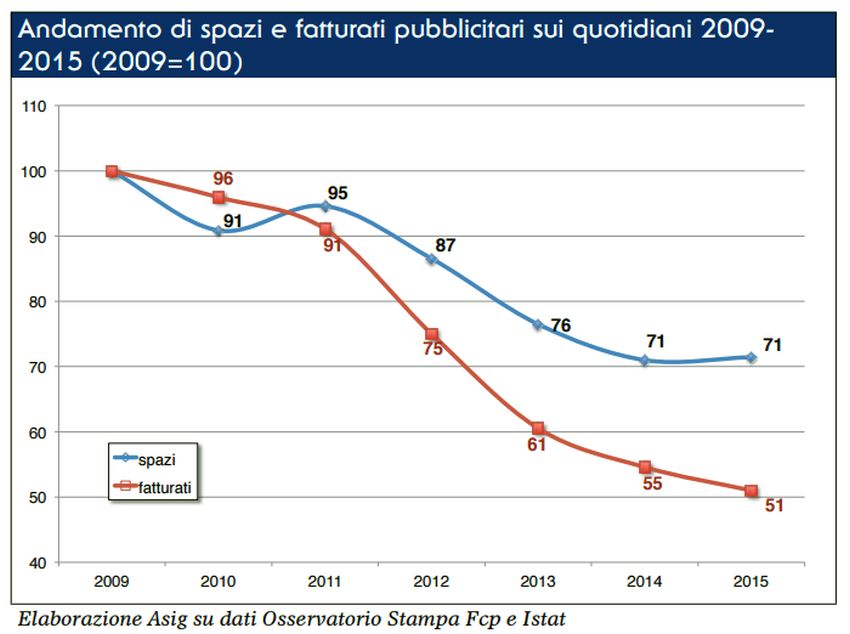 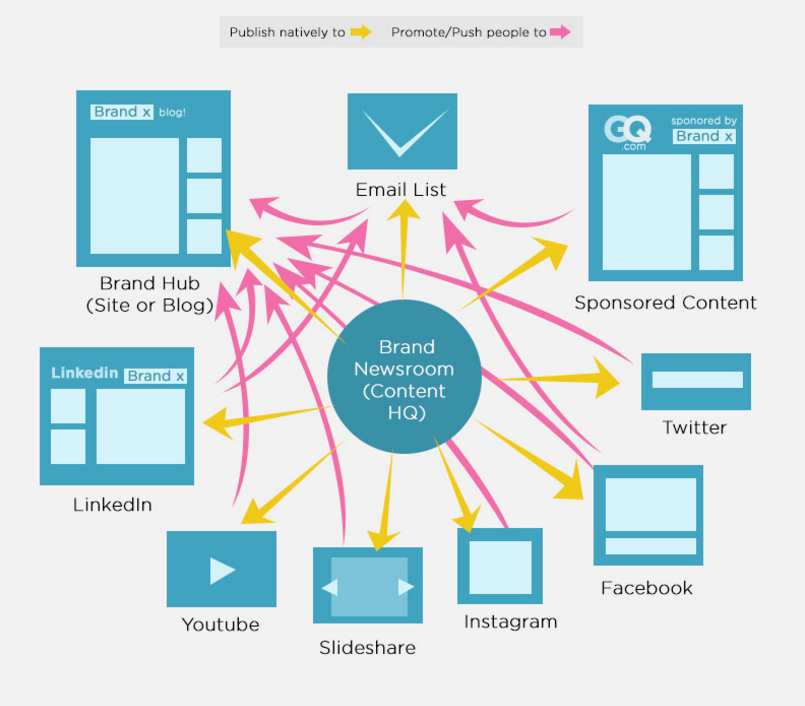 2015
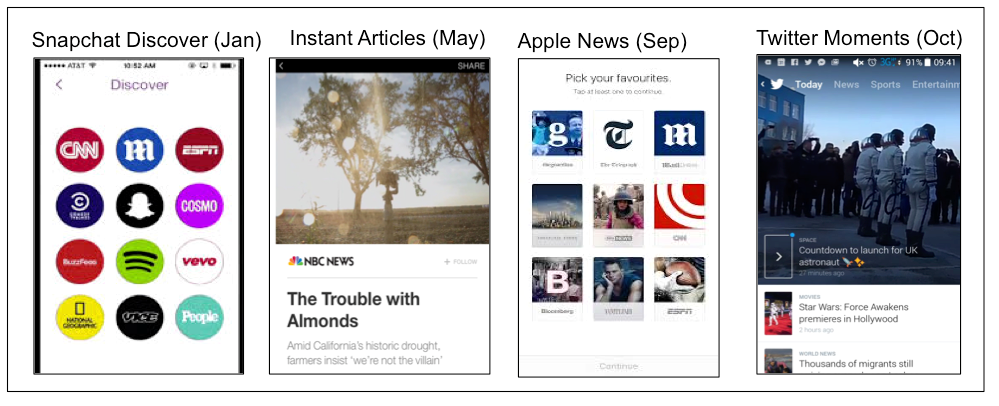 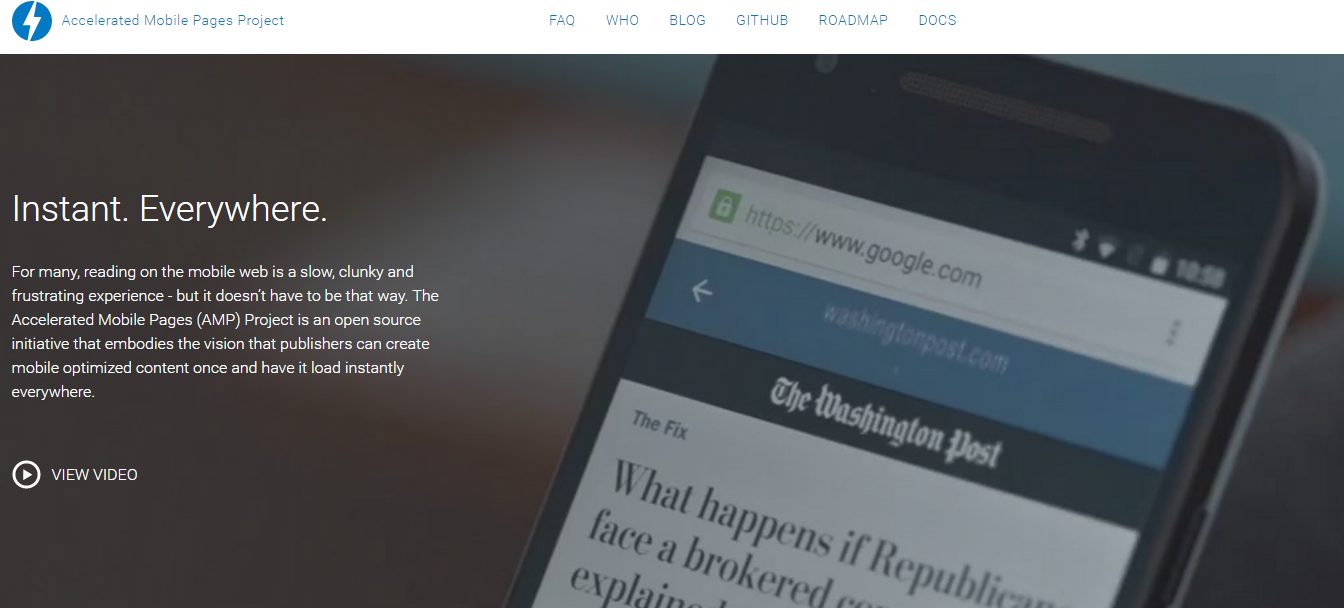 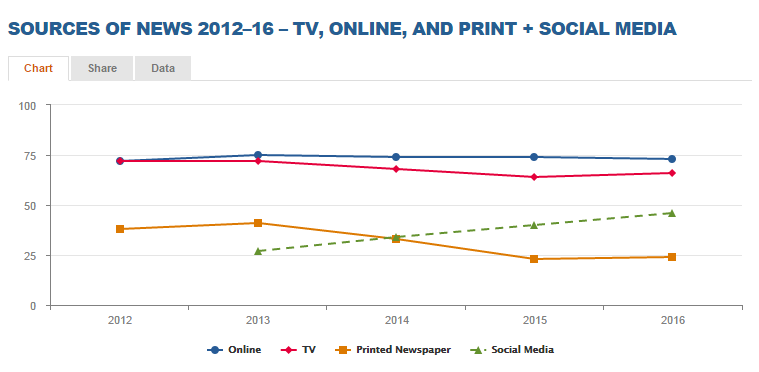 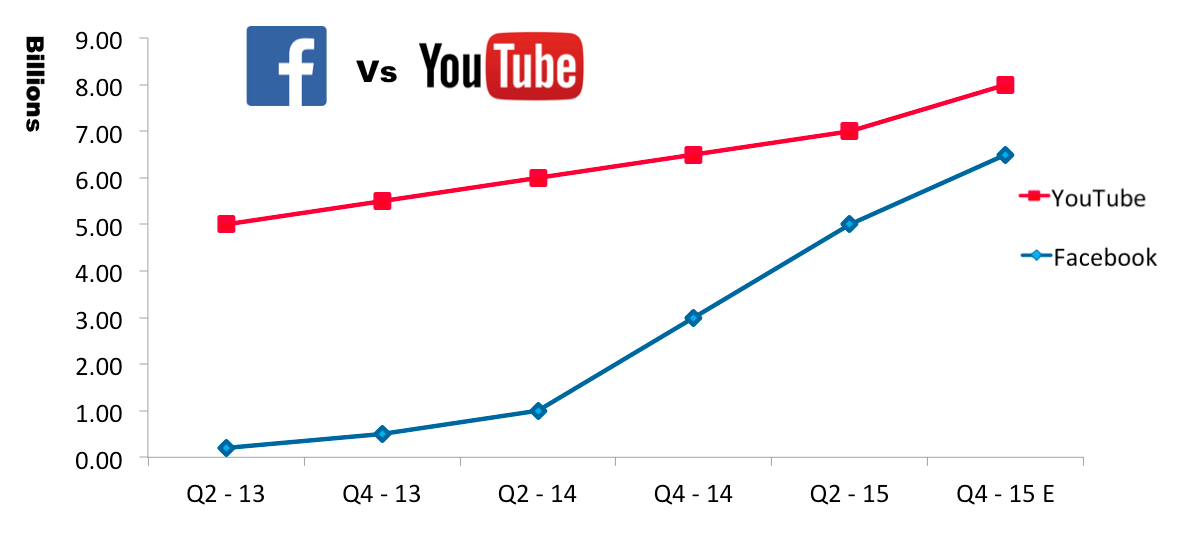 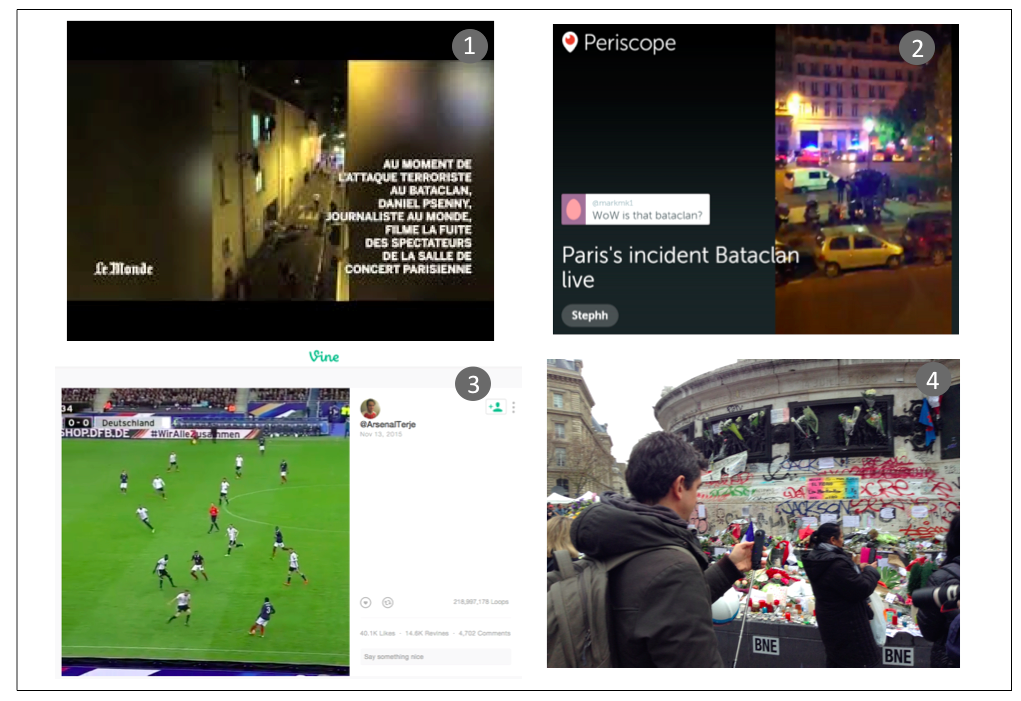 Trend 2016…e oltre
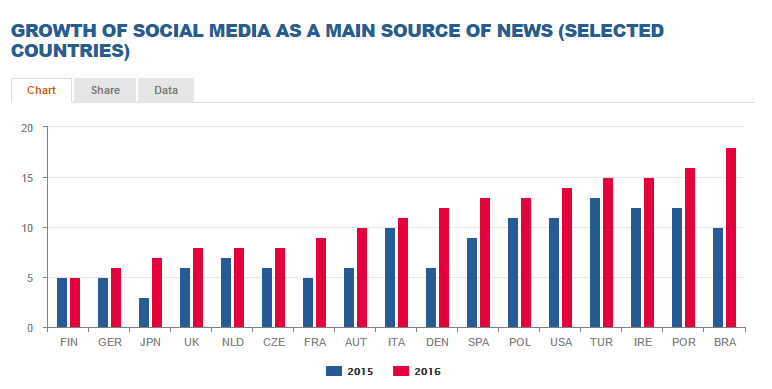 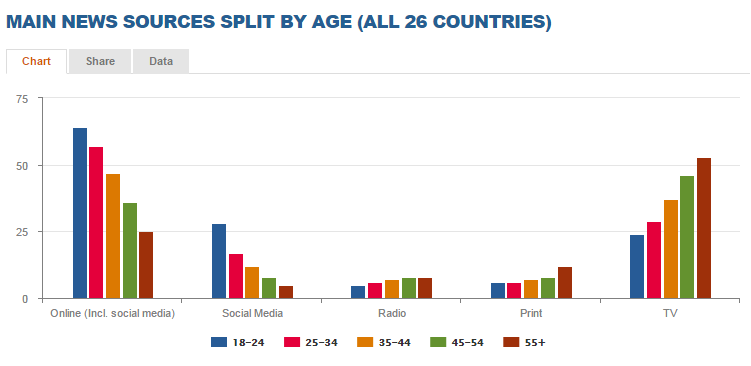 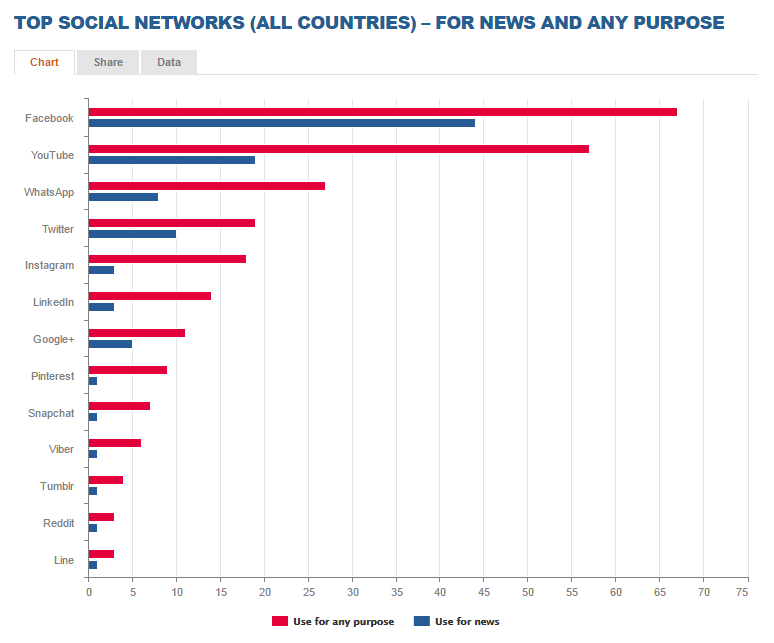 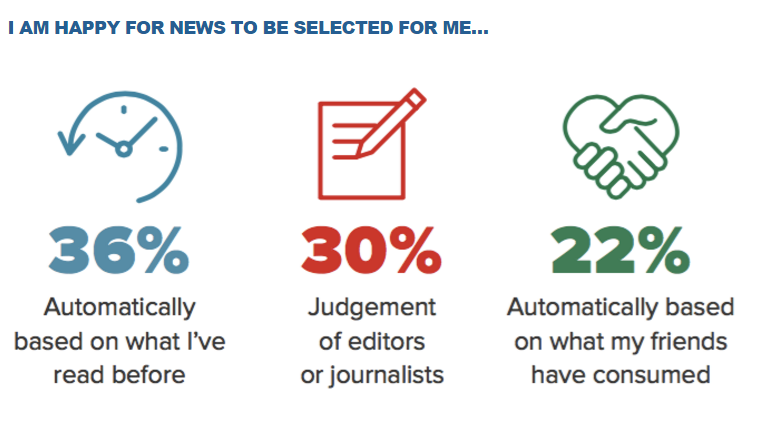 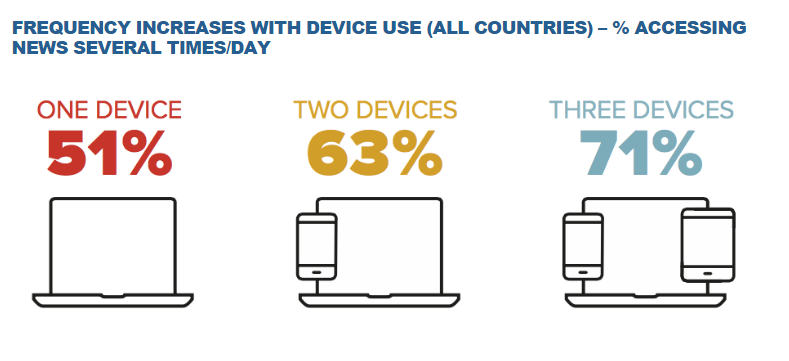 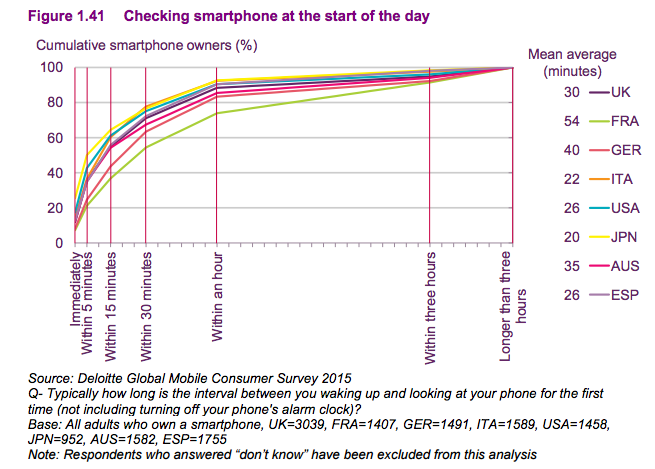 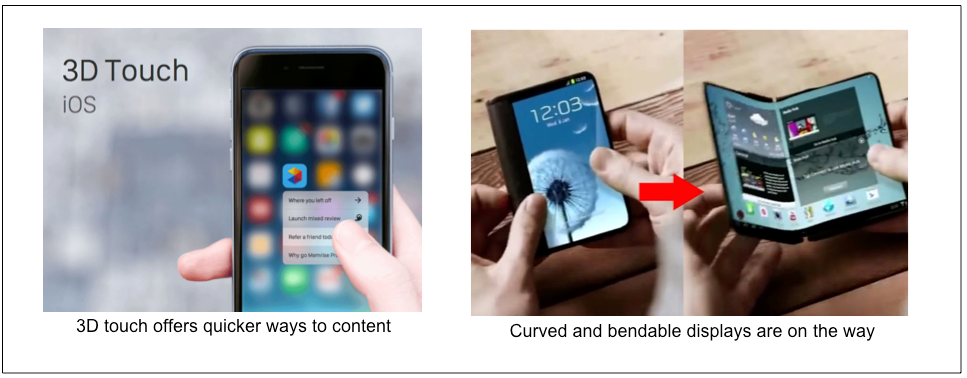 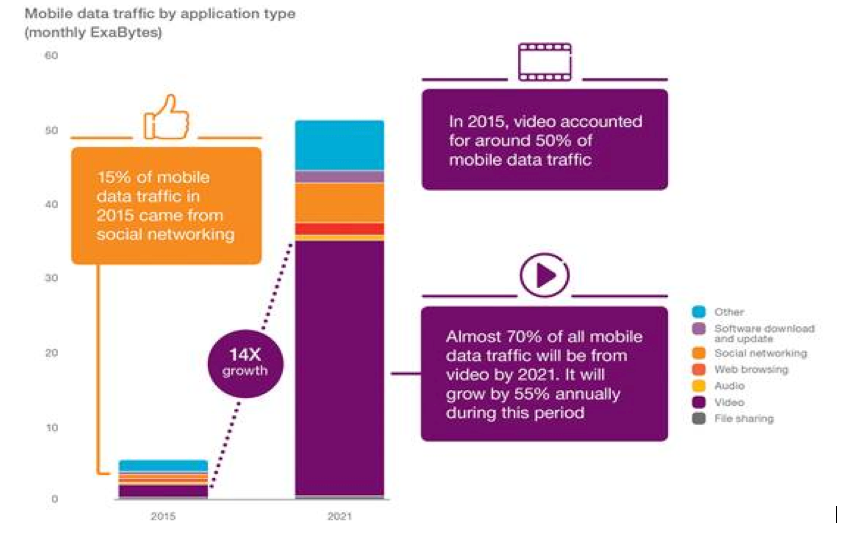 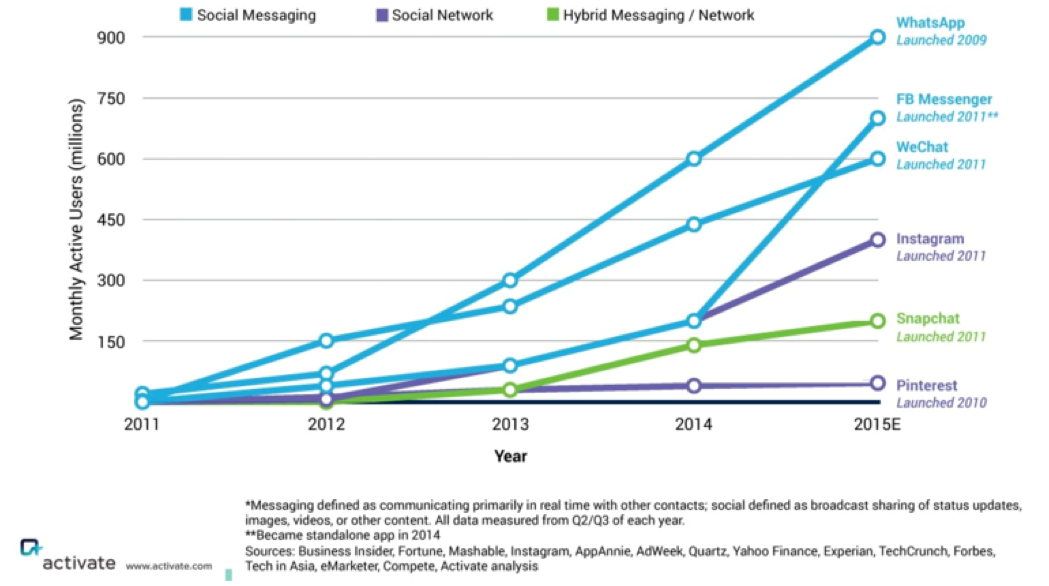 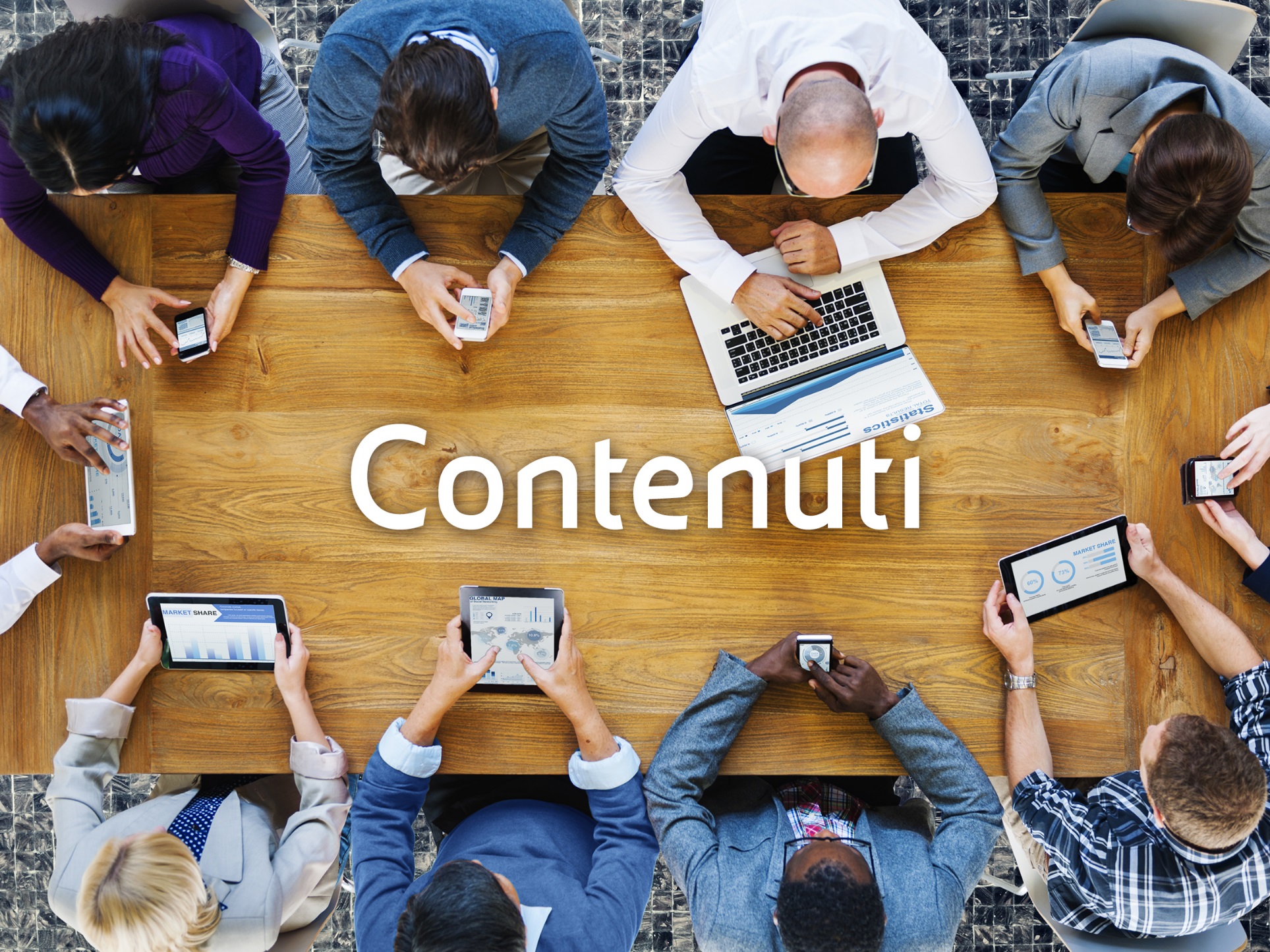 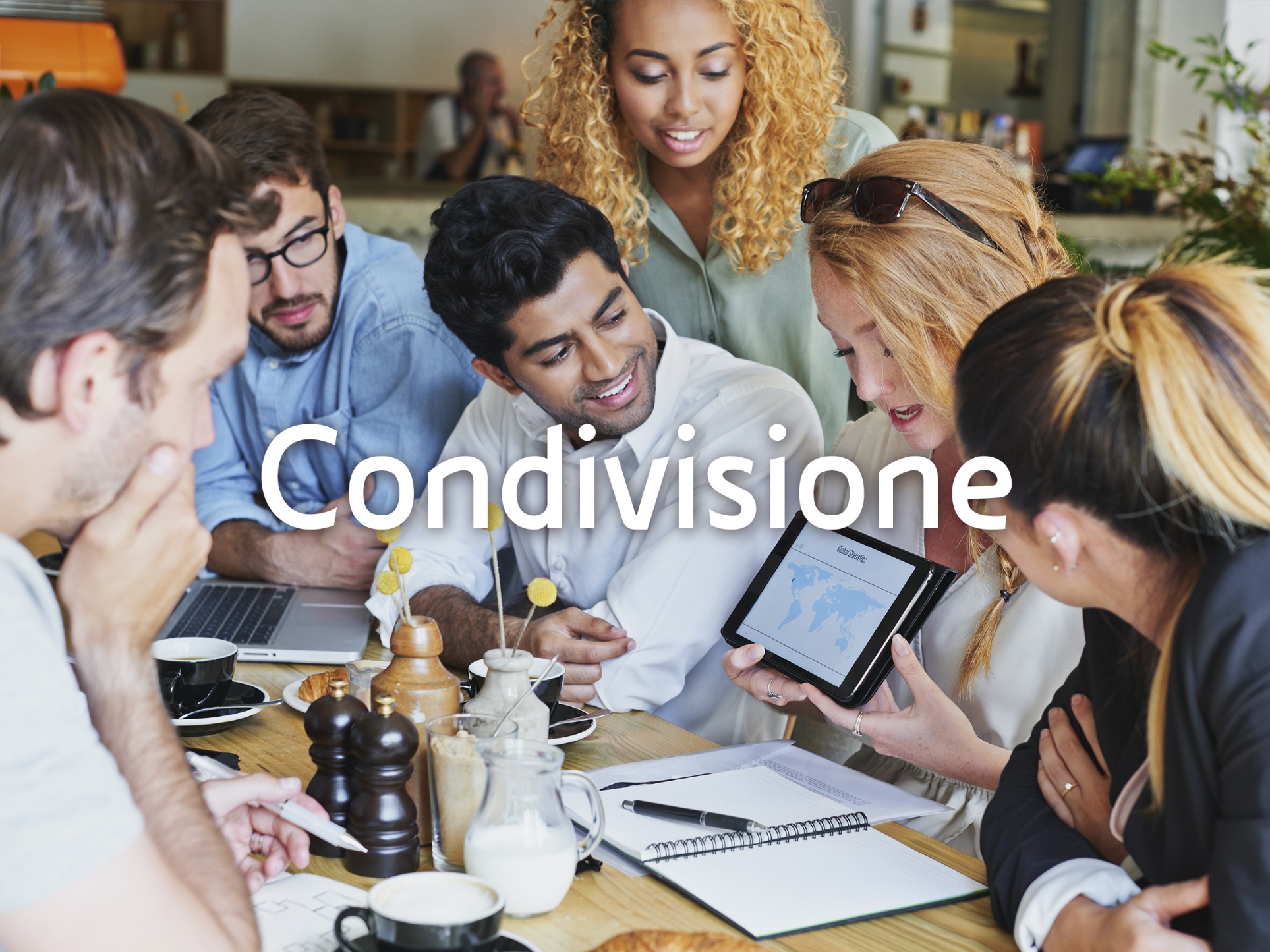 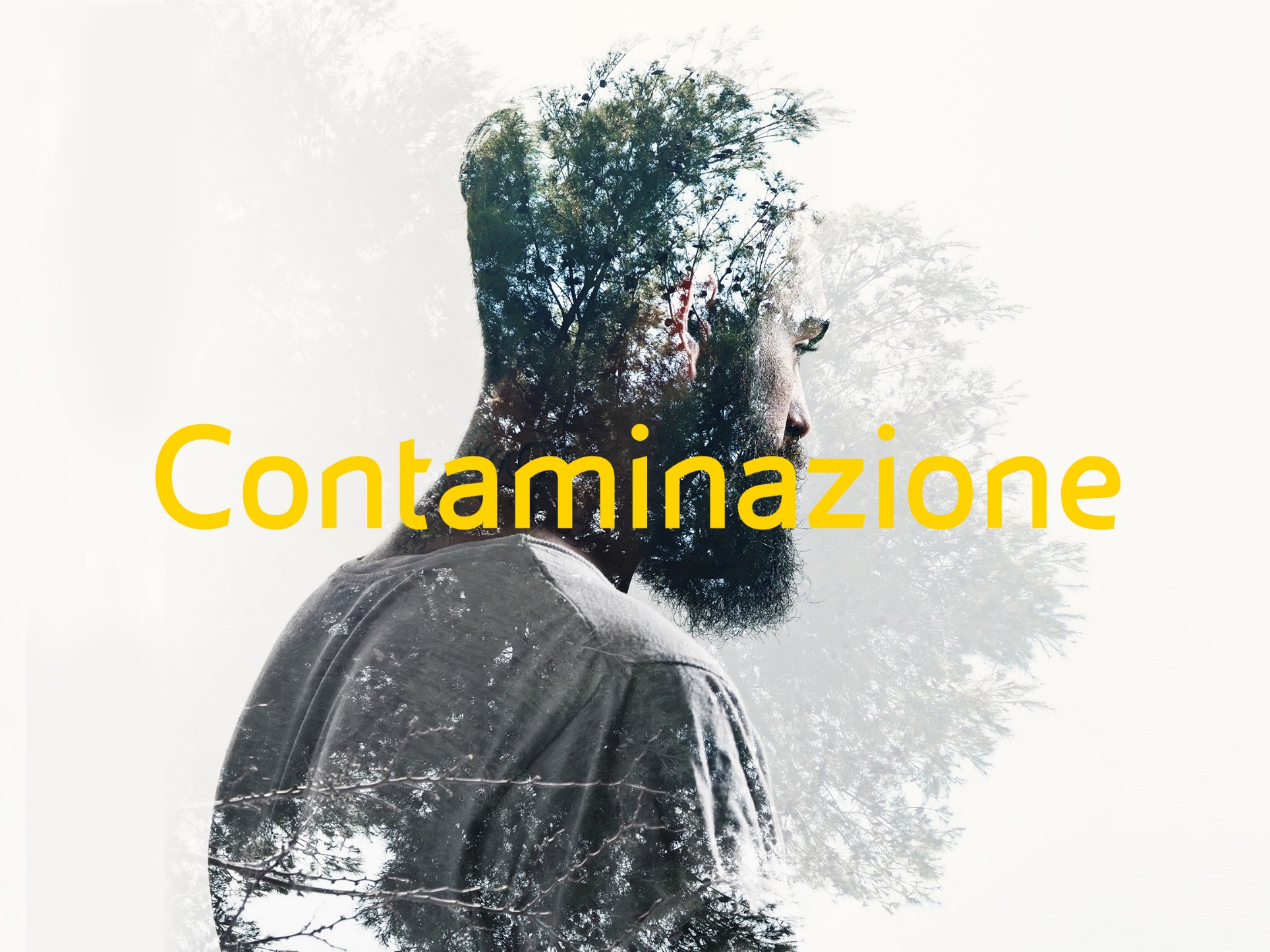 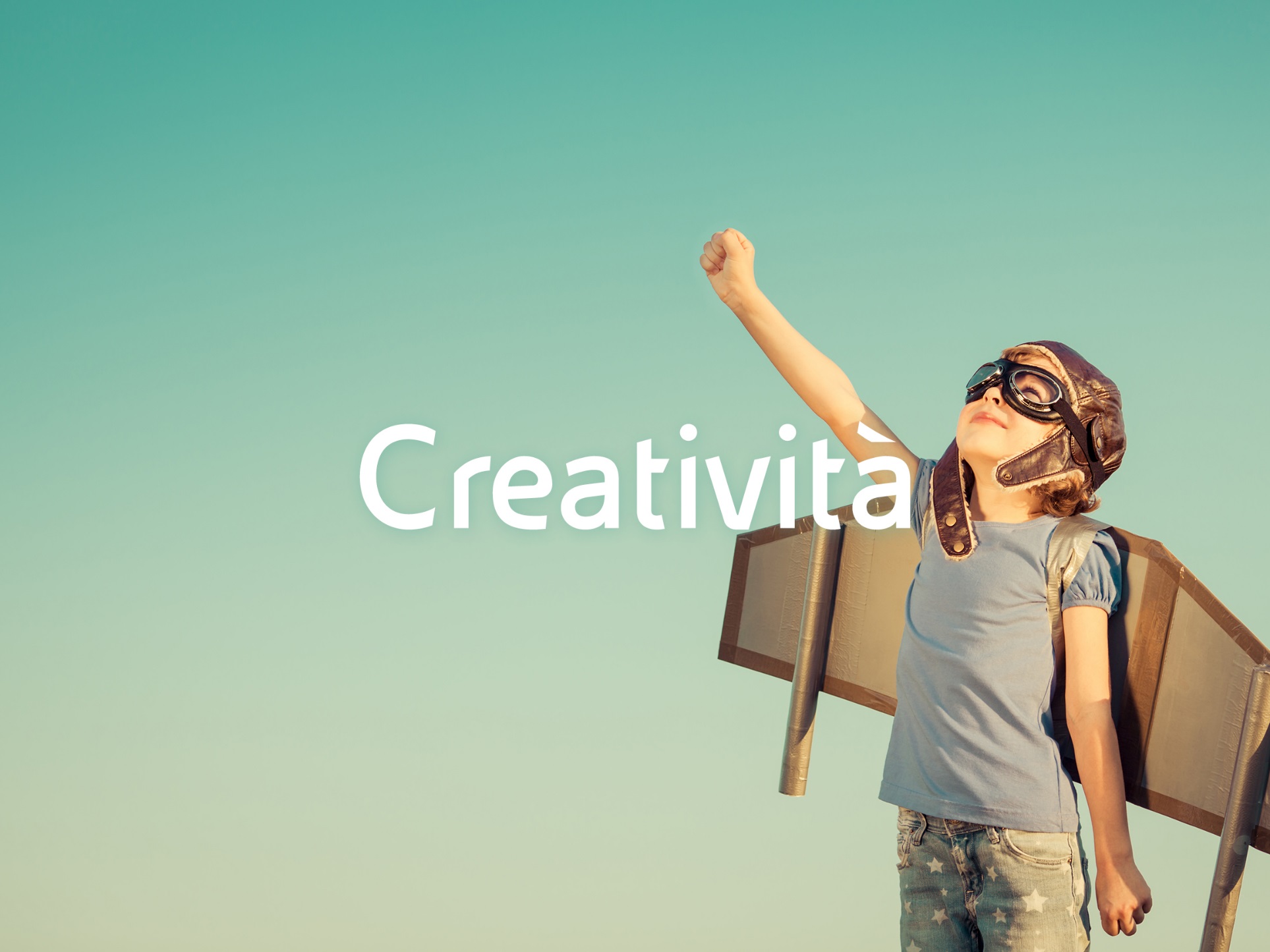 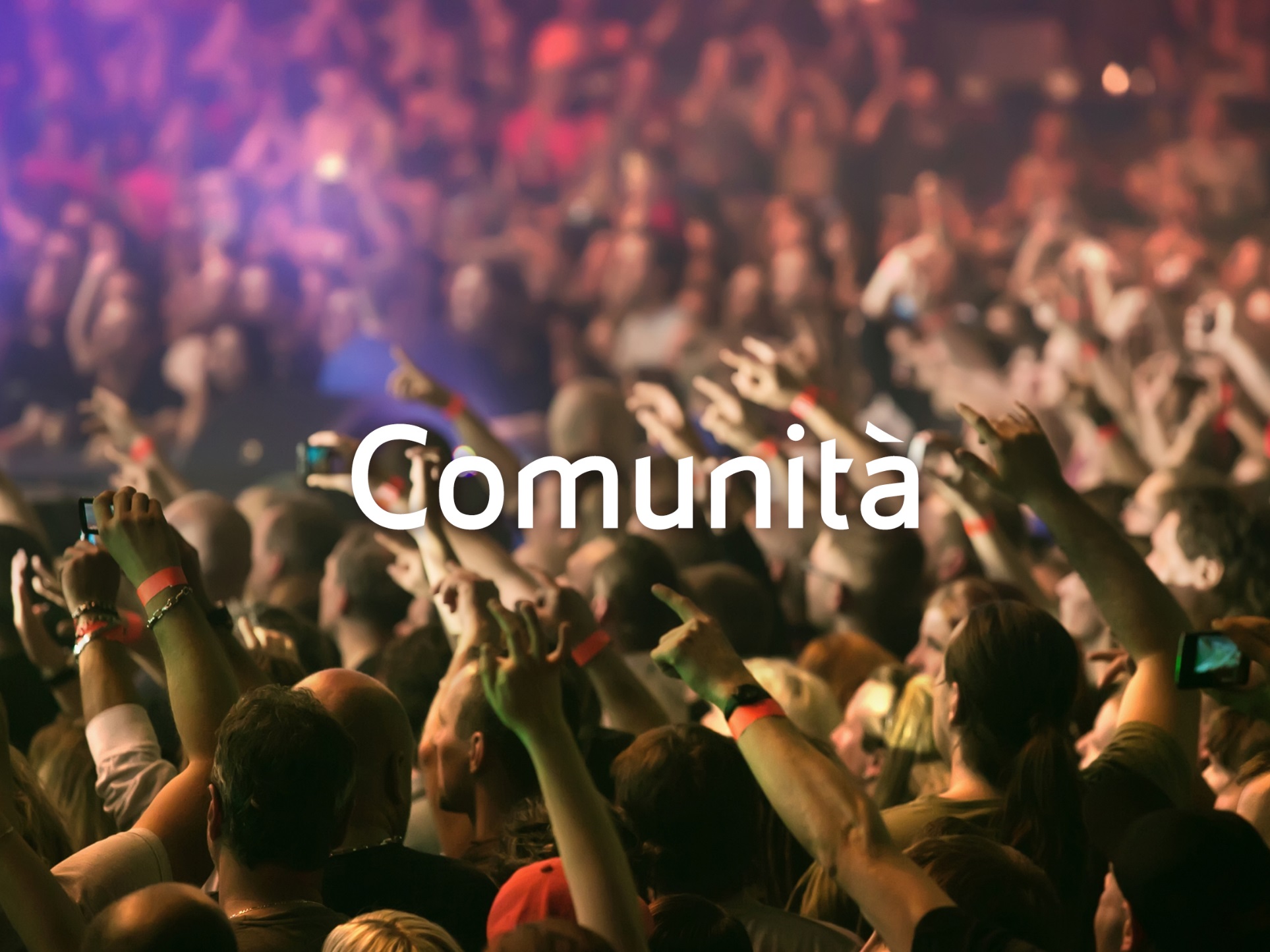 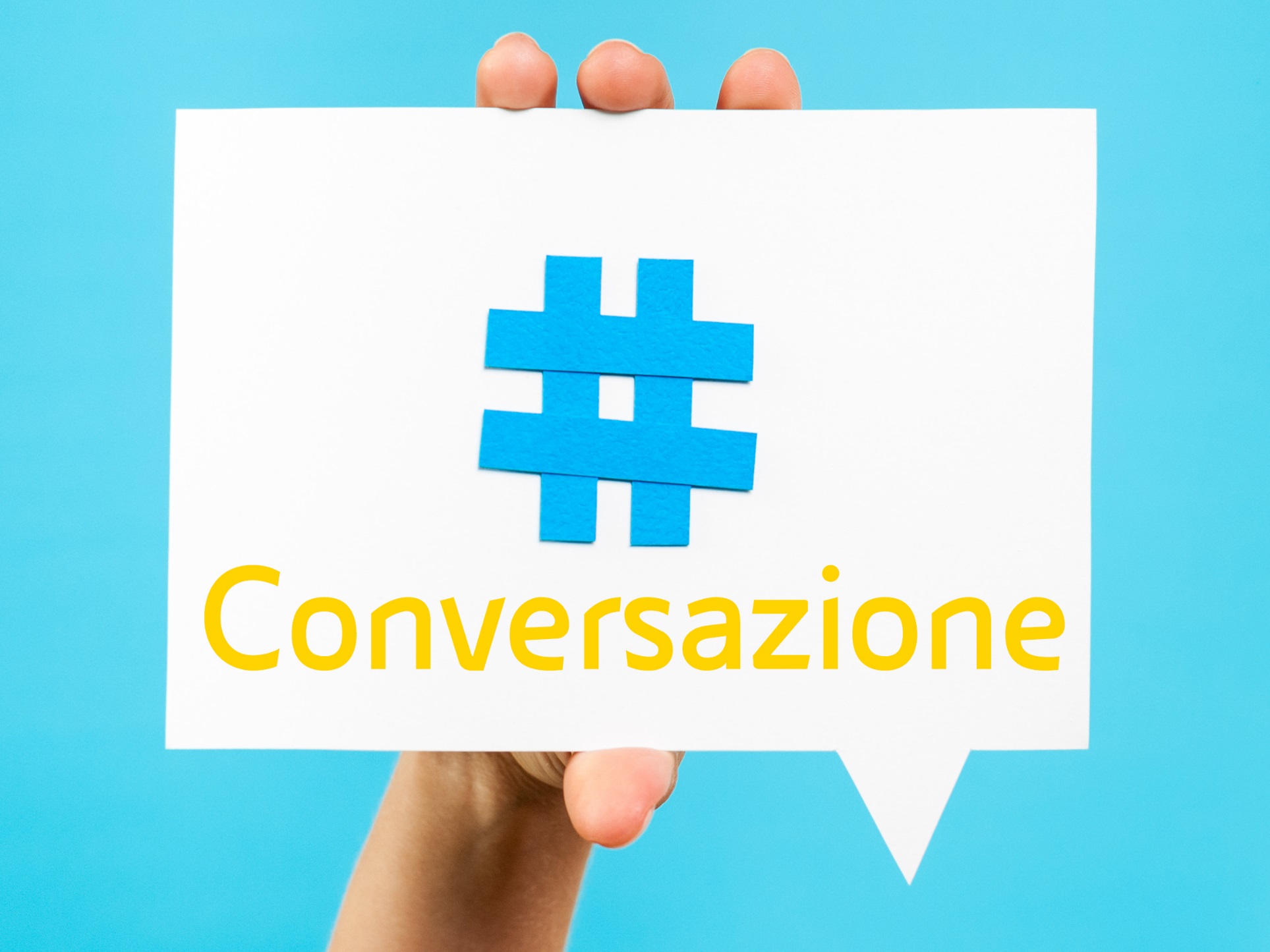 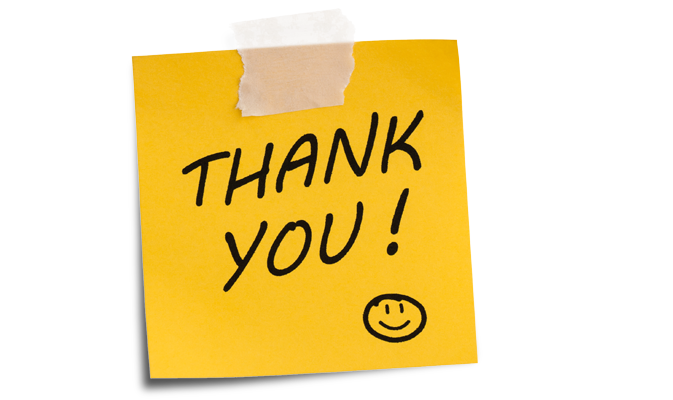 Marco Bardazzi
Direttore Comunicazione Esterna

marco.bardazzi@eni.com

        @marcobardazzi
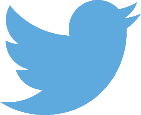 35